第三单元   第二章第三节植物的开花和结果
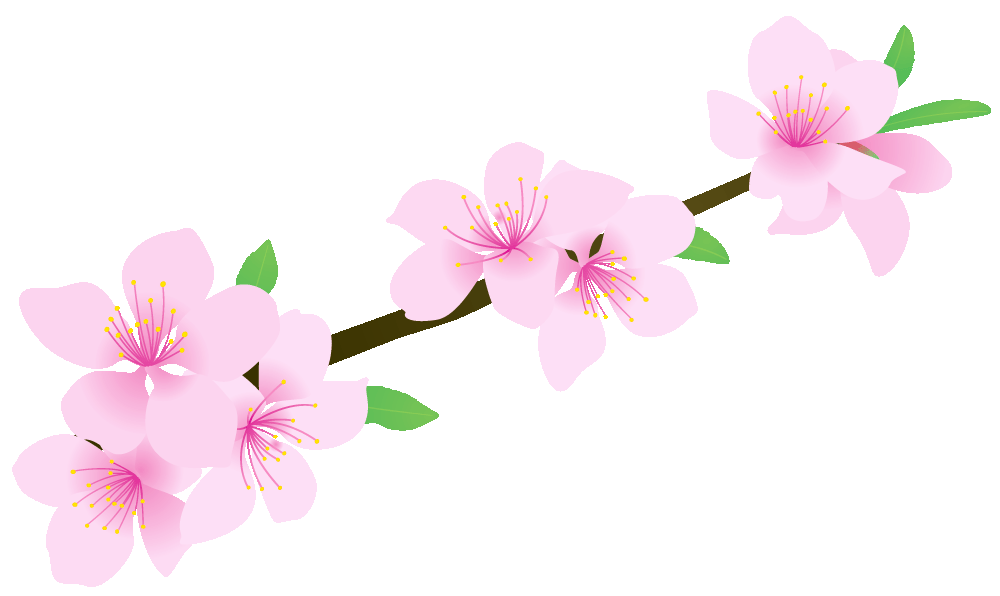 学习目标
一、学习目标：
掌握花的基本结构
掌握传粉和受精的过程
了解花与果实、种子的关系
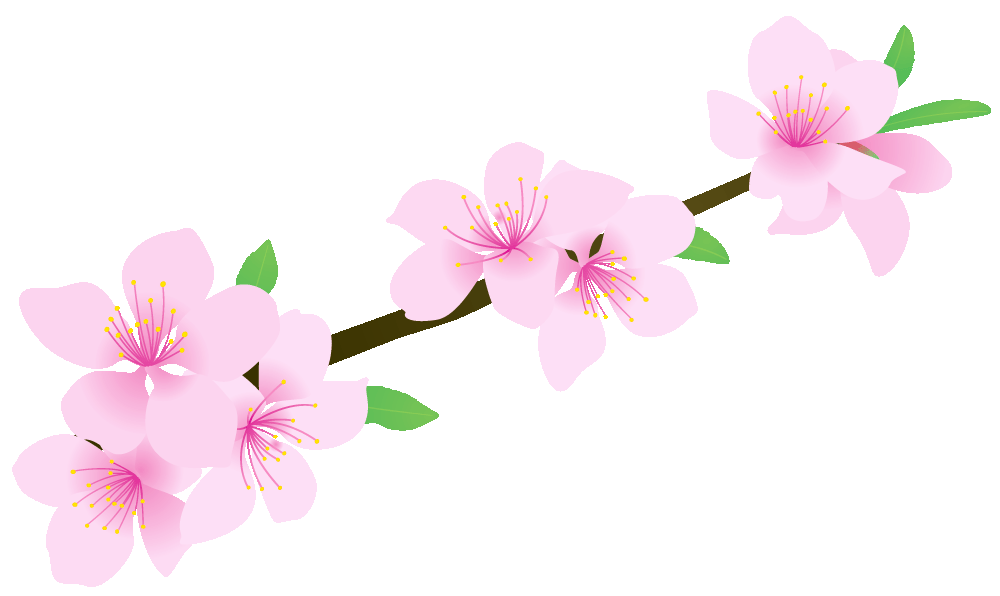 花瓣
花萼
花柄
花托
雄蕊
雌蕊
一、花的结构
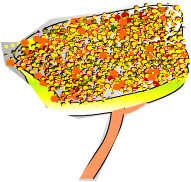 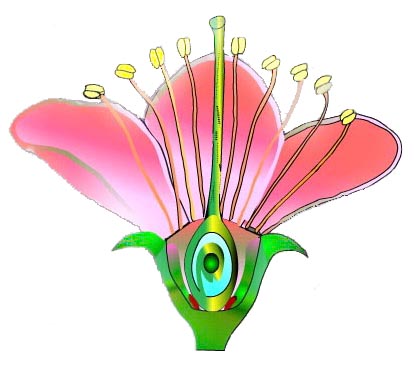 柱头
花药
花丝
花柱
子房
(有胚珠)
花的结构
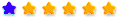 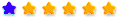 花柄
花托
花萼
花瓣
柱头
子房壁
花柱
雌蕊
胚珠
子房
花药
花粉
雄蕊
花丝
花 瓣
胚
雄 蕊
果 实
花 柱
果 皮
子 房
种 子
子房壁
胚 珠
凋 落
受精卵